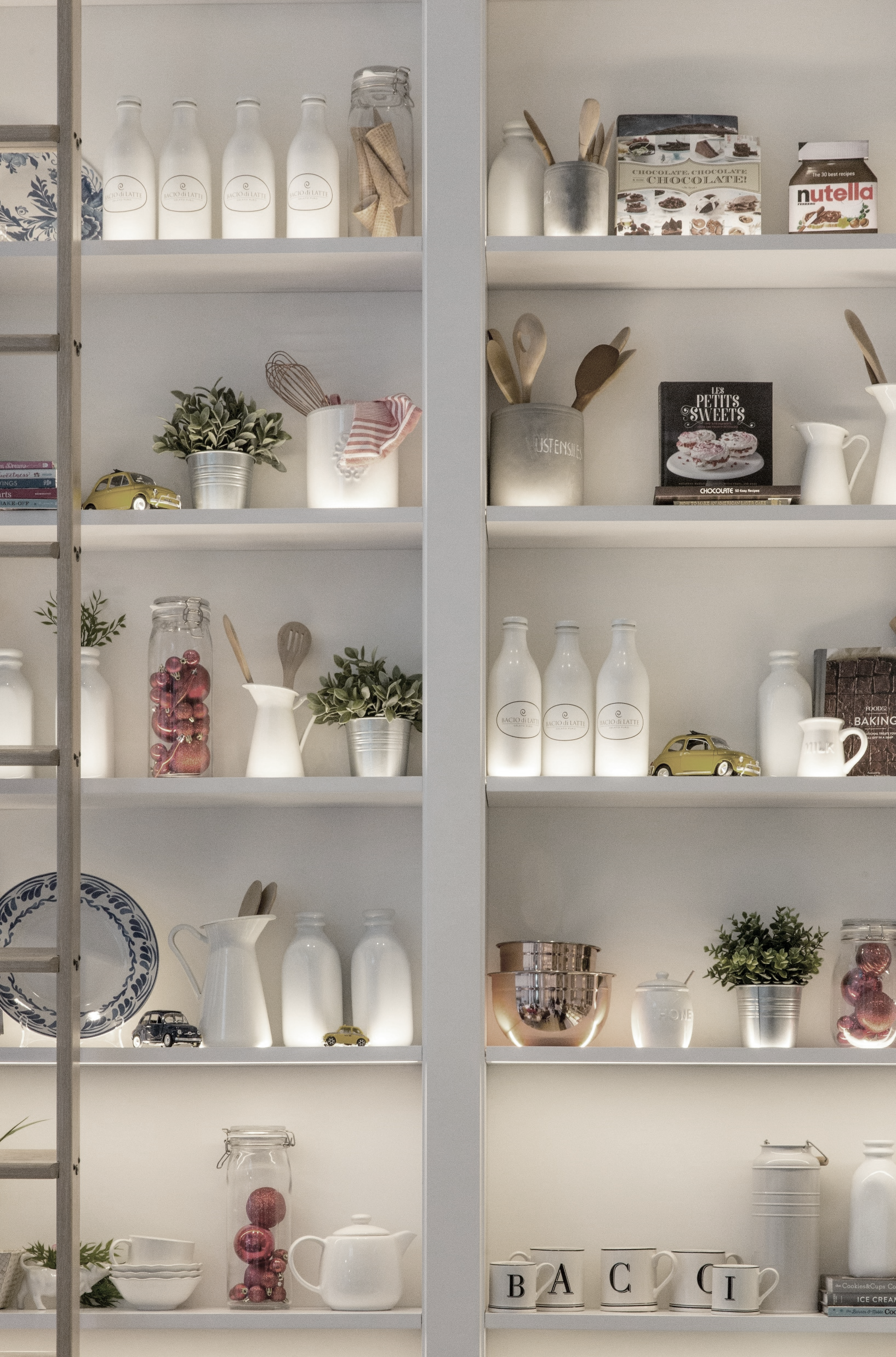 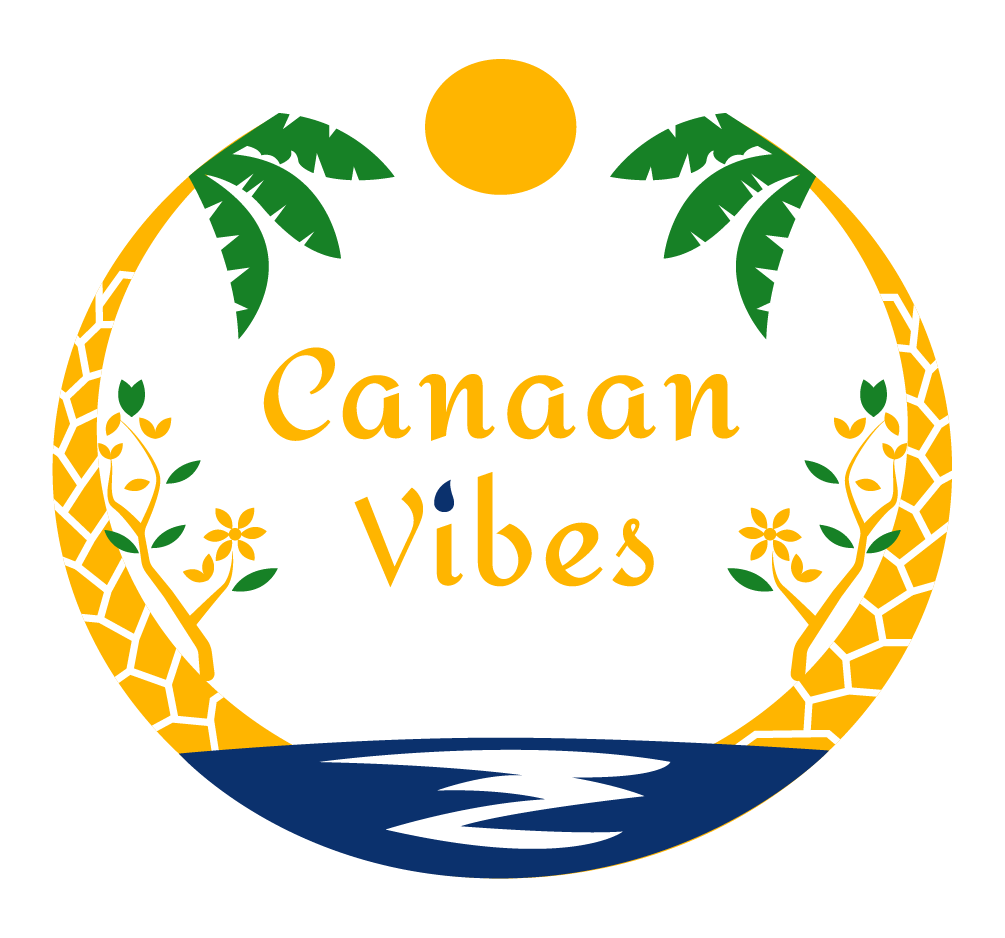 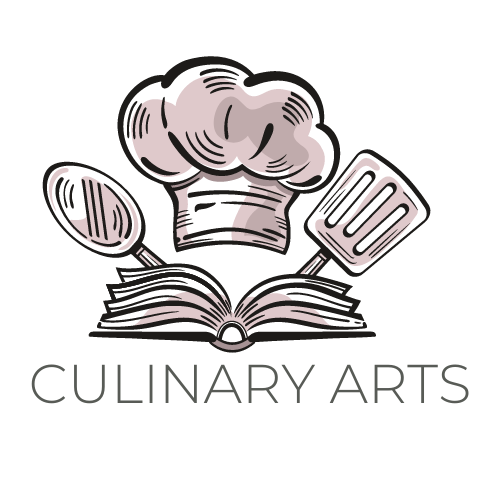 Love in
Every Bite
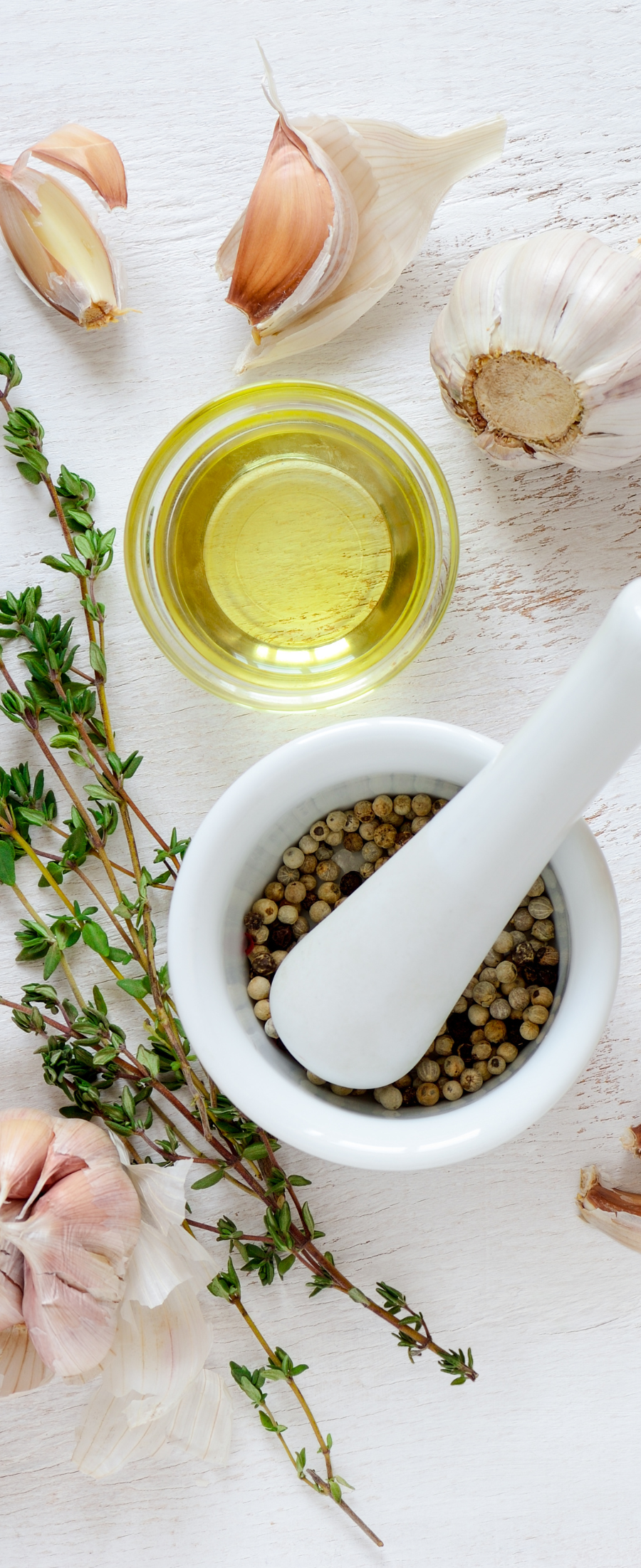 BREAKFAST
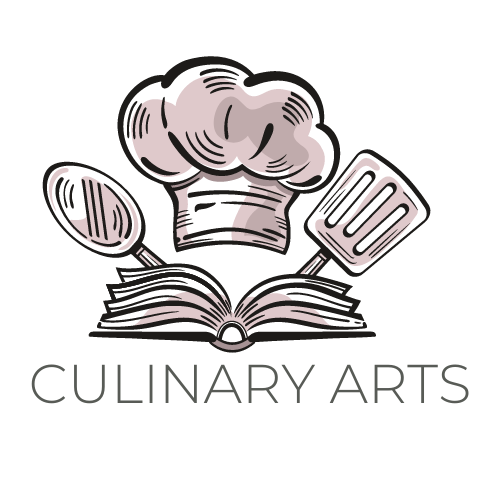 STEAMED SPINACH AND 
MUSHROOM EGG CUPS
These steamed egg cups are a delightful way to start your day, combining the nutritional powerhouse of spinach with protein-rich eggs. Steaming preserves the delicate structure of the eggs and mushrooms, keeping them moist and tender. This method also helps retain essential vitamins and minerals, ensuring a nutrient-dense breakfast that is low in calories but high in flavor.
STEAMED SPINACH AND 
MUSHROOM EGG CUPS
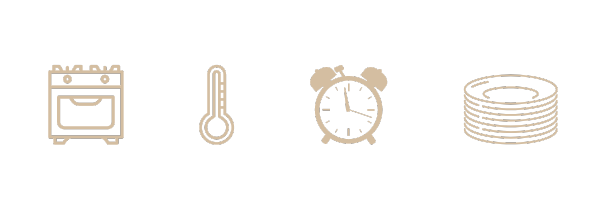 INSTRUCTIONS
Whisk eggs in a bowl and season with salt and pepper.
Grease muffin tins lightly with olive oil.
Place spinach and mushrooms in each tin and pour over the eggs.
Steam in a steamer basket over boiling water for about 10-15 minutes, until the eggs are set.






Per serving
Calories: 90
Protein: 7 g
Fat: 5 g
Fiber: 1 g
Carbohydrates: 2 g
Cholesterol: 184 mg
7
SOUS VIDE EGG WHITE DELIGHT WITH SPINACH AND 
SMOKED SALMON
The Sous Vide Egg White Delight is a perfect blend of elegance and nutrition. Cooking the egg whites with spinach and smoked salmon using the sous vide method ensures each bite is consistently tender and flavorful. This technique allows the ingredients to cook gently, retaining their rich nutrients and vibrant colors. The omega-3 fatty acids from the salmon enhance brain function, while the protein-packed egg whites and iron-rich spinach make this breakfast not only heart-friendly but also a powerhouse start to the day.
SOUS VIDE EGG WHITE DELIGHT 
WITH SPINACH AND 
SMOKED SALMON
INGREDIENTS
Egg whites: 6
Fresh spinach: 1 cup, chopped
Smoked salmon: 4 oz
Fresh dill: 1 tablespoon, chopped
Salt and pepper: to taste




INSTRUCTIONS
Prep Time: 5 minutes
In a bowl, lightly beat the egg whites with salt and pepper.
Mix in the chopped spinach and dill.
Distribute the mixture into small sous vide bags, laying pieces of smoked salmon on top.
Vacuum seal the bags.
Cook Time: 60 minutes at 167°F (75°C).
Cook in a water bath set to sous vide.
Serve immediately upon finishing.



Per serving
Calories: 150
Protein: 22 g
Fat: 4 g
Fiber: 1 g
Carbohydrates: 2 g
Cholesterol: 10 mg
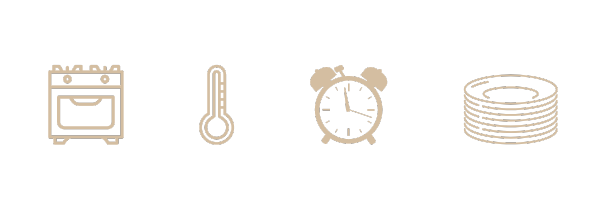 9
SAUTÉED MUSHROOM 
AND KALE ON TOAST
Sautéed Mushroom and Kale on Toast brings a rustic and satisfying experience to your breakfast table. Sautéing mushrooms and kale quickly in a minimal amount of olive oil preserves their texture and earthy flavors while enhancing their natural sugars with a slight caramelization. This method not only maintains the nutritional integrity of the vegetables but also creates a rich tapestry of flavors that pair beautifully with the crunch of whole grain toast. It's a simple, quick, and nutrient-dense option that wakes up your palate and provides lasting energy.
SAUTÉED MUSHROOM 
AND KALE ON TOAST
INGREDIENTS
Whole grain bread: 2 slices
Kale (or spinach): 2 cups, chopped
Mushrooms: 1 cup, sliced
Garlic: 1 clove, minced
Olive oil: 1 teaspoon
Salt and pepper: to taste





INSTRUCTIONS
Prep Time: 5 minutes
Heat olive oil in a pan over medium heat.
Add garlic and mushrooms, sauté for about 5 minutes until browned.
Add kale and cook until wilted, about 3 minutes.
Season with salt and pepper.
Serve hot on toasted whole grain bread.
Cook Time: 8 minutes


Per serving
Calories: 180
Protein: 6 g
Fat: 5 g
Fiber: 4 g
Carbohydrates: 27 g
Cholesterol: 0 mg
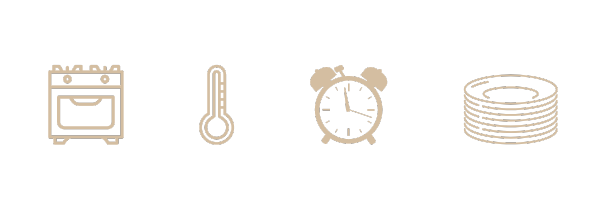 11
SAUTÉED KALE 
AND TOMATO SHAKSHUKA
Sautéed Kale and Tomato Shakshuka brings a taste of the Mediterranean to your breakfast table. This rustic dish combines hearty kale and rich tomatoes sautéed to tender perfection, with poached eggs nestled in a vibrant, spicy sauce. Each ingredient adds a layer of complexity and nutrition, creating a bold, satisfying meal that’s as nutritious as it is delicious. It’s a perfect way to spice up your morning and fuel your day with high-quality proteins and a spectrum of vitamins.
SAUTÉED KALE 
AND TOMATO SHAKSHUKA
INGREDIENTS
Chopped kale: 2 cups
Diced tomatoes: 1 can (14 oz) drained
Eggs: 2 (substitute 2/3 cup chickpeas if desired)
Olive oil: 1 tbsp
Garlic: 1 clove, minced
Cumin: 1 tsp
Red pepper flakes: ¼ tsp
Salt and pepper: to taste





INSTRUCTIONS
Prep Time: 5 minutes
Heat olive oil in a skillet. Add garlic and sauté for 1 minute.
Add kale and tomatoes, cook until the kale is wilted, and liquid has reduced. 
Make two wells in the mixture, crack an egg into each.
Cover and cook until eggs are set, about 6-8 minutes
Cook Time: 15 minutes
Serve directly from the skillet, garnished with whole grain rye bread. 


Per serving
Calories: 200
Fat: 14 g
Protein: 12 g
Carbohydrates: 10 g
Cholesterol: 186 mg
Fiber: 3 g
Sugars: 4 g
Salt: 0.3
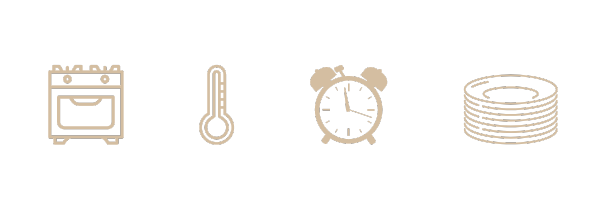 13
ROASTED PEPPER AND AVOCADO BREAKFAST TACOS
Roasted Pepper and Avocado Breakfast Tacos infuse a lively twist into your morning. The peppers are roasted to bring out their natural sweetness and smokiness, complementing the creamy richness of the avocado. Wrapped in a warm whole wheat tortilla, each taco is a hand-held delight that packs vibrant flavors and textures. This meal isn't just delicious; it's also loaded with fiber and heart-healthy fats, ensuring a nutritious start that really satisfies and energizes for the day ahead.
ROASTED PEPPER AND 
AVOCADO BREAKFAST TACOS
INGREDIENTS
Bell peppers: 1 cup, sliced
Onion: 1/2 cup, sliced
Olive oil: 1 tbsp
Whole wheat tortillas: 2
Avocado: 1, sliced
Salt and pepper: to taste







INSTRUCTIONS
Prep Time: 5 minutes
Preheat oven to 425°F (220°C).
Toss peppers and onion with olive oil, salt, and pepper.
Roast for 20 minutes until tender and charred.
Cook Time: 20 minutes
Serve in tortillas topped with avocado.




Per serving
Calories: 280
Fat: 17 g
Protein: 5 g
Carbohydrates: 30 g
Cholesterol: 0 mg
Fiber: 7 g
Sugars: 5 g
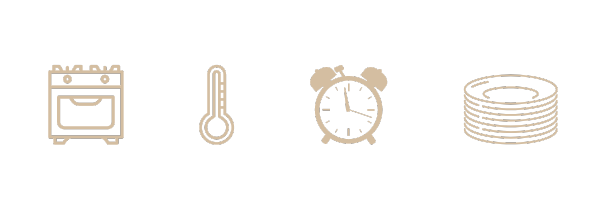 15
ROASTED TOMATO 
AND BASIL POLENTA
The Roasted Tomato and Basil Polenta is a warm, comforting dish that feels like a morning hug. Slow-roasted tomatoes meld with aromatic basil atop creamy polenta, each element enhancing the others. The tomatoes release their juices into the soft, buttery polenta, creating a rich, flavorful breakfast that’s both comforting and satisfying. This dish not only captivates with its bold flavors but also offers a wholesome blend of nutrients, making it a perfect meal to wake up to.
ROASTED TOMATO
 AND BASIL POLENTA
INGREDIENTS
Cherry tomatoes: 2 cups
Polenta: 1 cup (cooked according to package instructions)
Fresh basil: 1/4 cup, chopped
Olive oil: 2 tbsp
Balsamic vinegar: 1 tbsp
Salt and pepper: to taste






INSTRUCTIONS
Prep Time: 5 minutes
Preheat oven to 400°F (200°C).
Toss tomatoes with 1 tbsp olive oil, salt, and pepper.
Roast for 15-20 minutes until burst and caramelized.
Mix roasted tomatoes with cooked polenta, drizzle with balsamic vinegar and remaining olive oil.
Garnish with fresh basil.
Cook Time: 25 minutes



Per serving
Calories: 290
Fat: 14 g
Protein: 4 g
Carbohydrates: 37 g
Cholesterol: 0 mg
Fiber: 2 g
Sugars: 6 g
Salt: 0.2 g
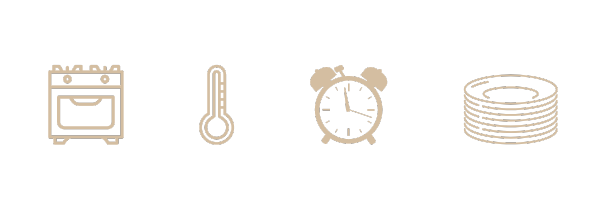 17
BLANCHED ASPARAGUS 
WITH POACHED EGGS
The Blanched Asparagus with Poached Eggs is a quintessential example of how simplicity can lead to culinary perfection. By gently blanching the asparagus, its vibrant green color and crisp texture are preserved, bringing out a fresh, slightly grassy flavor that pairs beautifully with the richness of a perfectly poached egg. This method not only retains the essential nutrients of the asparagus, such as fiber, vitamins C, E, and K, but also ensures that the egg’s delicate proteins are cooked just enough to create a creamy, flowing yolk. When these elements combine, the dish offers a harmonious balance of textures and flavors. It’s a sophisticated yet straightforward dish that not only nourishes the body but also delights the senses, making it a luxurious start to the day.
BLANCHED ASPARAGUS 
WITH POACHED EGGS
INGREDIENTS
Asparagus: 1 bunch, trimmed
Eggs: 2
White vinegar: 1 tablespoon (for poaching eggs)
Salt and pepper: to taste







INSTRUCTIONS
Prep Time: 5 minutes
Bring a pot of water to a boil, add a pinch of salt and white vinegar.
Blanch asparagus for 2-3 minutes, then plunge into ice water to stop cooking.
Poach eggs in simmering water for about 4 minutes.
Serve poached eggs over blanched asparagus, seasoned with salt and pepper.
Cook Time: 7 minutes




Per serving
Calories: 150
Protein: 12 g
Fat: 8 g
Fiber: 2 g
Carbohydrates: 3 g
Cholesterol: 186 mg
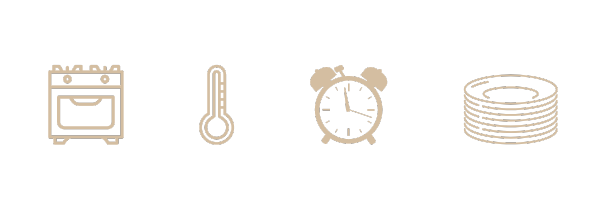 19
SLOW COOKER STEEL-CUT OATS WITH APPLES AND CINNAMON
There’s nothing quite like waking up to the aroma of Slow Cooker Steel-Cut Oats with Apples and Cinnamon. Prepared overnight, this dish exemplifies the convenience and deep, melded flavors that slow cooking offers. The steel-cut oats become incredibly creamy and are infused with the natural sweetness of apples and the warming spice of cinnamon. This method not only eases your morning routine but also ensures a breakfast that is rich in fiber, low in fat, and packed with slow-releasing energy, perfect for keeping you full and satisfied throughout the morning.
SLOW COOKER STEEL-CUT OATS 
WITH APPLES AND CINNAMON
INGREDIENTS
Steel-cut oats: 1 cup
Apples: 2, peeled and chopped
Cinnamon: 1 teaspoon
Nutmeg: 1/4 teaspoon
Water: 4 cups
Salt: a pinch






INSTRUCTIONS
Prep Time: 5 minutes
Combine all ingredients in the slow cooker.
Cook on low for 8 hours or overnight.
Stir well before serving.
Cook Time: 8 hours





Per serving
Calories: 150
Protein: 4 g
Fat: 2 g
Fiber: 4 g
Carbohydrates: 27 g
Cholesterol: 0 mg
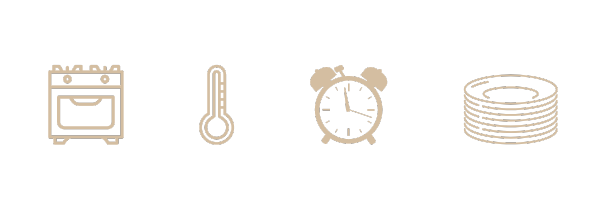 21
LUNCH
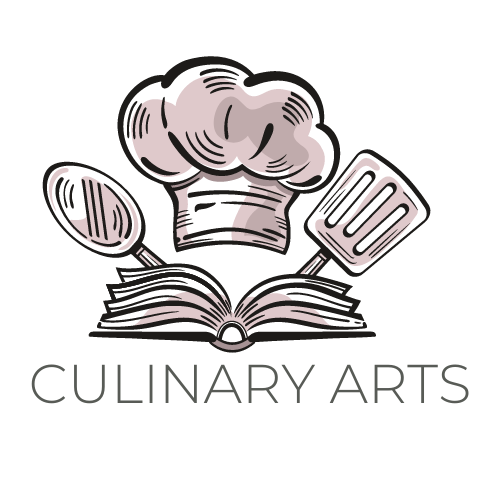 ROASTED CAULIFLOWER AND CHICKPEA SALAD
This salad combines roasted cauliflower with fiber-rich chickpeas, making it a hearty yet healthful choice. The addition of paprika not only spices things up but also introduces antioxidants that fight inflammation, making this dish both delicious and beneficial for long-term health
ROASTED CAULIFLOWER 
AND CHICKPEA SALAD
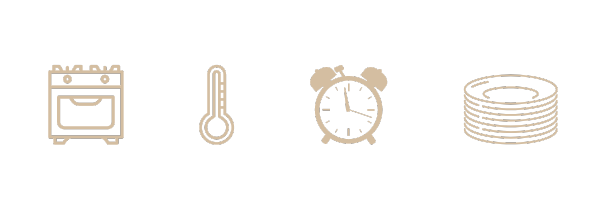 Prep Time: 10 minutes - Cook Time: 20 minutes
Servings: 4
INSTRUCTIONS
Toss cauliflower and chickpeas with paprika, olive oil, salt, and pepper.
Roast at 400°F (200°C) for 20 minutes or until golden.
Toss roasted vegetables with arugula and lemon juice.




Per serving
Calories: 260 kcal
Protein: 9 g
Fat: 14 g
Fiber: 8 g
Carbohydrates: 28 g
Cholesterol: 0 mg
24
SOUS VIDE 
RATATOUILLE
Sous Vide Ratatouille is a celebration of garden freshness encapsulated through the art of slow, precise cooking. This classic Provençal dish is given new life with the sous vide method, which gently coaxes each vegetable—zucchini, eggplant, bell peppers, and tomatoes—into releasing its fullest flavor while maintaining a perfect, tender texture. Every bite is infused with the essence of herbs and the richness of olive oil, marrying the individual tastes into a harmonious blend that speaks of sun-drenched fields and rustic French kitchens. This ratatouille is not just a meal; it's an aromatic journey through the countryside, delivering both comfort and culinary delight in every spoonful. Whether served as a main dish or a complementary side, it brings a touch of elegance and simplicity to the table, making it a perfect choice for those who cherish both health and flavor. .
SOUS VIDE 
RATATOUILLE
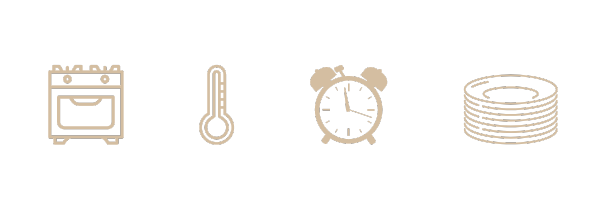 INSTRUCTIONS
Preheat the sous vide to 185°F (85°C).
In a large bowl, mix all the vegetables with olive oil, garlic, salt, pepper, and herbs.
Divide the mixture into vacuum seal bags and seal each bag.
Instructions for Cooking:
Place the sealed bags in the sous vide water bath.
Cook for 2 hours.
Once done, carefully remove from the bags and serve hot, or quick-sear in a pan for added texture.

Per Serving
Calories: 150 cal
Protein: 3 g
Fat: 7 g
Fiber: 5 g
Carbohydrates: 20 g
Cholesterol: 0 mg
26
STEAMED GINGER 
SOY SALMON
Salmon is an excellent source of omega-3 fatty acids and steaming it with ginger and soy infuses it with flavor without adding unnecessary fats. This method enhances the fish's natural taste and preserves its omega-3 content, which is beneficial for heart and brain health. It's a simple, elegant dish that brings out the best in salmon, making it a perfect heart-healthy lunch.
STEAMED GINGER 
SOY SALMON
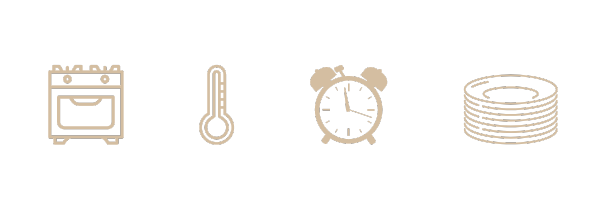 INSTRUCTIONS
Place salmon in a steaming dish.
Mix soy sauce and ginger and pour over the salmon.
Top with green onions.
Steam for about 10-12 minutes until salmon is cooked through.



Per Serving
Calories: 200
Protein: 23 g
Fat: 10 g
Fiber: 0 g
Carbohydrates: 3 g
Cholesterol: 60 mg
28
SOUS VIDE 
BALSAMIC BEETROOT
This recipe captures the essence of what makes sous vide cooking so special—intense flavors and perfect texture. By cooking beetroots sous vide, they are transformed into tender morsels that burst with earthy sweetness, enhanced by the deep, tangy notes of balsamic vinegar. This method not only preserves the beetroots' vibrant color and nutrients but also ensures they absorb every bit of the marinade, creating a dish that's as nutritious as it is delicious. Rich in fiber and essential nutrients like folate, the beetroots offer a heart-healthy dish that complements any main course beautifully. Whether served as a warm side dish or a cool salad component, these beetroots are a testament to the culinary magic of sous vide cooking, turning simple ingredients into a sublime experience.
SOUS VIDE 
BALSAMIC BEETROOT
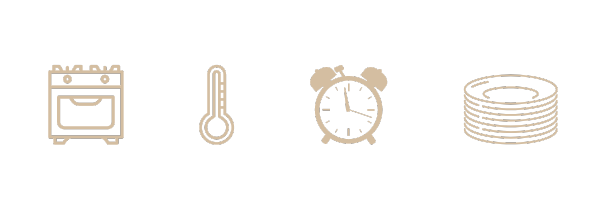 INSTRUCTIONS
Preheat the sous vide to 185°F (85°C).
In a bowl, toss beetroot with balsamic vinegar, olive oil, salt, pepper, and mint.
Place the mixture into a vacuum seal bag and seal.
Instructions for Cooking:
Cook in the water bath for 2 hours.
Once done, serve warm as a side dish or let cool and use as a salad topping.



Per serving
Calories: 130 cal
Protein: 2 g
Fat: 7 g
Fiber: 4 g
Carbohydrates: 15 g
Cholesterol: 0 mg
30
SLOW COOKER BUTTERNUT 
SQUASH SOUP
Creamy, comforting, and bursting with flavor, the Slow Cooker Butternut Squash Soup is the epitome of fall in a bowl. As the squash and carrots simmer slowly, their natural sweetness is enhanced, creating a velvety texture that’s both indulgent and healthy. This soup is a warm hug on a cool day, providing ample nutrients and a boost of beta-carotene, essential for maintaining good vision and immune function.
SLOW COOKER 
BUTTERNUT  SQUASH SOUP
INGREDIENTS
Butternut squash: 1 large, peeled and cubed
Carrots: 2 medium, chopped
Onion: 1 large, chopped
Vegetable broth: 4 cups
Ginger: 1 inch piece, minced
Coconut milk: 1 cup
Salt and pepper: to taste
 
 

INSTRUCTIONS
Prep Time: 10 minutes
Place squash, carrots, onion, ginger, and broth in the slow cooker.
Cook on low for 8 hours until everything is soft.
Puree the mixture using an immersion blender until smooth.
Stir in coconut milk, season with salt and pepper, and heat through.
Serve hot, garnished with a swirl of coconut milk and fresh herbs.
 

Per serving
Calories: 180
Protein: 3 g
Fat: 9 g
Fiber: 5 g
Carbohydrates: 24 g
Cholesterol: 0 mg
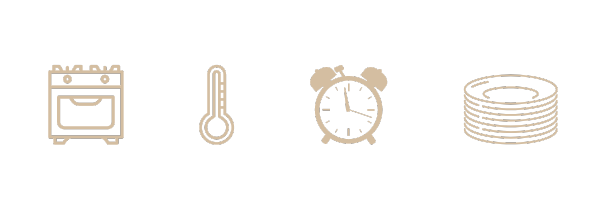 32
SOUS VIDE 
GARLIC HERB COD
The Sous Vide Garlic Herb Cod brings together the delicate texture of cod with the robust flavors of garlic and fresh herbs, all seamlessly melded through the sous vide technique. This method of cooking locks in flavors and moisture, ensuring that each bite of cod is perfectly tender and richly seasoned. The gentle cooking process preserves the fish’s nutrients, particularly its lean protein, making it an ideal choice for those managing their cholesterol levels. Served alongside a crisp quinoa and cucumber salad, this dish is a testament to how modern cooking techniques can align seamlessly with the goals of culinary wellness.
SOUS VIDE 
GARLIC HERB COD
INGREDIENTS
Cod fillets: 2 (6 oz each)
Fresh parsley: 2 tablespoons, chopped
Garlic: 2 cloves, minced
Olive oil: 1 teaspoon
Lemon zest: 1 teaspoon
Salt and pepper: to taste
 
 



INSTRUCTIONS
Prep Time: 5 minutes
Season cod fillets with salt, pepper, lemon zest, and minced garlic.
Place each fillet in a vacuum-seal bag, sprinkle with chopped parsley, and drizzle with olive oil.
Vacuum seal the bag.
Cook Time: 30 minutes at 140°F (60°C).
Cook in a sous vide water bath.
Serve alongside a quinoa and cucumber salad.
 




Per serving
Calories: 180
Protein: 25 g
Fat: 8 g
Fiber: 0 g
Carbohydrates: 1 g
Cholesterol: 55 mg
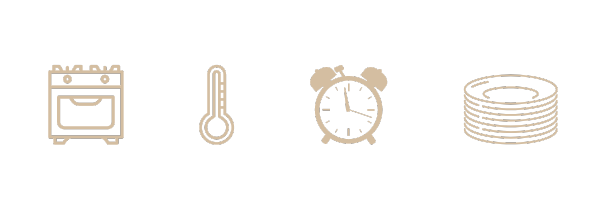 34
ROASTED CAULIFLOWER STEAK 
WITH CAPERS
Roasted Cauliflower Steak with Capers presents a stunning, plant-based alternative to traditional steak. Each thick slice of cauliflower is roasted until golden and tender, offering a meaty texture with a nutty, sweet flavor enhanced by the roasting process. The addition of tangy capers and a drizzle of fresh lemon juice cuts through the richness, providing a bright, zesty finish. This dish is a testament to the versatility of cauliflower, making it a star on the plate and a source of numerous nutritional benefits, including fiber and antioxidants.
ROASTED CAULIFLOWER STEAK 
WITH CAPERS
INGREDIENTS
Cauliflower: 1 large head, sliced into steaks
Olive oil: 2 tbsp
Lemon juice: 2 tbsp
Capers: 2 tbsp
Salt and pepper: to taste
Parsley: 1/4 cup, chopped




INSTRUCTIONS
Prep Time: 10 minutes
Preheat oven to 425°F (220°C).
Brush cauliflower steaks with olive oil and season with salt and pepper.
Place on a baking sheet and roast for 25 minutes, turning halfway through.
Drizzle with lemon juice and sprinkle with capers.
Roast for another 5 minutes.
Cook Time: 30 minutes
Garnish with fresh parsley before serving.
Serve with a side of bulgur for a complete meal.

Per serving
Calories: 210
Fat: 14 g
Protein: 5 g
Carbohydrates: 20 g
Cholesterol: 0 mg
Fiber: 5 g
Sugars: 5 g
Salt: 0.5 g
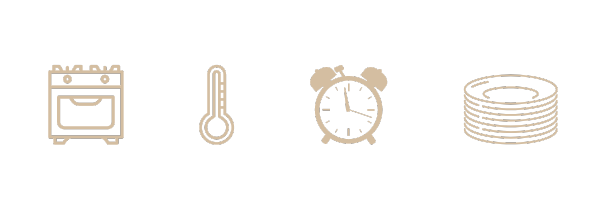 36
THAI TOFU
LETTUCE WRAPS
Bursting with fresh ingredients and bold spices, these lettuce wraps offer a multitude of health benefits. Tofu, a versatile plant-based protein, serves as the centerpiece of the dish, providing a rich source of protein while being low in saturated fats and cholesterol. Mixed with aromatic herbs and spices like garlic, ginger, and Thai chili, the tofu filling is infused with layers of exotic flavors that awaken the senses and tantalize the taste buds. Wrapped in crisp lettuce leaves and garnished with crunchy peanuts and fresh herbs, these lettuce wraps offer a satisfying crunch and a burst of freshness with every bite.
THAI TOFU
LETTUCE WRAPS
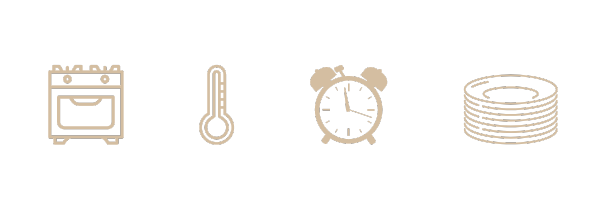 Preparation Time:15 minutes
Servings: 2
INSTRUCTIONS
Preparation: In a bowl, mix crumbled tofu with soy sauce, sesame oil, lime juice, garlic, and ginger.
Heat a non-stick skillet over medium heat and add the tofu mixture. Cook until tofu is heated through.
Stir in chopped peanuts and cilantro.
Spoon tofu mixture onto lettuce leaves, top with shredded carrots, and roll up. Serve immediately.


Per serving
Calories: 150
Protein: 9g
Fats: 9g
Fiber: 3g
Carbohydrates: 9g
Cholesterol: 0mg
38
DINNER
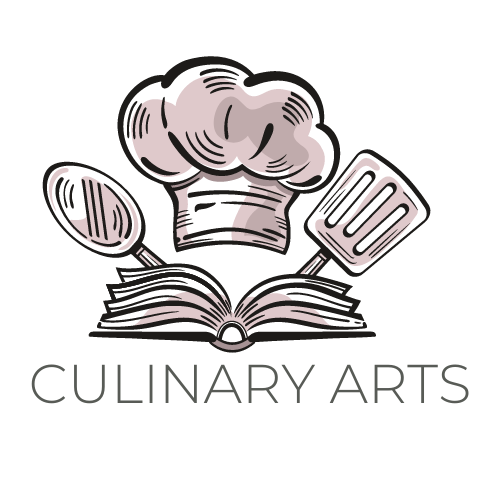 SLOW COOKER LEMONGRASS BARRAMUNDI WITH VEGETABLES
The Slow Cooker Lemongrass Barramundi with Vegetables is a vibrant, flavorful dish that brings the exotic tastes of Southeast Asia right to your dinner table. The infusion of lemongrass lends a citrusy, floral aroma to the delicate, flaky texture of the barramundi, while coconut milk creates a creamy sauce that complements the natural sweetness of the carrots and bell peppers. This slow-cooked meal not only fills the kitchen with enticing aromas but also offers a light, nutritious dinner option. Perfect for a busy weeknight, this dish simplifies gourmet cooking without sacrificing depth of flavor, providing a refreshing change to your culinary routine.
SLOW COOKER LEMONGRASS 
BARRAMUNDI WITH VEGETABLES
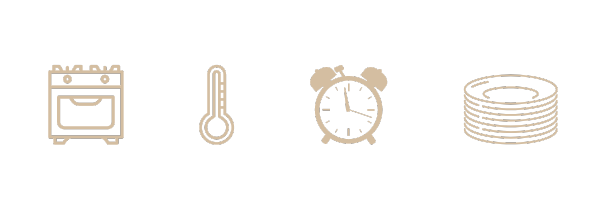 41
SAUTÉED TEMPEH WITH RED CABBAGE AND APPLE SLAW
The Sautéed Tempeh with Red Cabbage and Apple Slaw is a vibrant dish that bursts with color and crunch. The nutty flavors of the tempeh, sautéed to golden perfection, make a perfect contrast with the tangy crispness of the slaw, proving that plant-based eating can be both exciting and flavor-packed. This meal is not only a visual delight but also a fusion of textures and tastes that promote digestive health and satisfaction.
SAUTÉED TEMPEH WITH 
RED CABBAGE AND APPLE SLAW
INGREDIENTS
Tempeh: 8 oz, sliced
Red cabbage: 2 cups, shredded
Apple: 1 large, julienned
Carrot: 1 large, julienned
Olive oil: 2 tbsp
Apple cider vinegar: 2 tbsp
Honey: 1 tbsp
Salt and pepper: to taste





INSTRUCTIONS
Prep Time: 10 minutes
Heat olive oil in a pan, sauté tempeh until golden brown.
Combine cabbage, apple, carrot, vinegar, honey in a bowl, toss well.
Serve sautéed tempeh with the slaw.
Cook Time: 10 minutes


Per serving
Calories: 380
Fat: 22 g
Protein: 21 g
Carbohydrates: 30 g
Cholesterol: 0 mg
Fiber: 7 g
Sugars: 15 g
Salt: 0.5 g
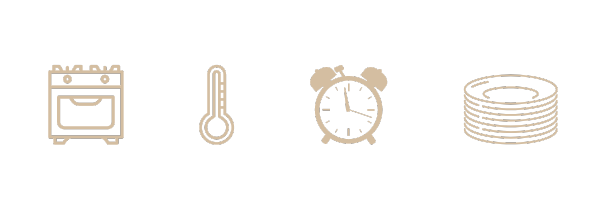 43
BLANCHING BROCCOLI AND CAULIFLOWER WITH CHICKPEAS
Blanching Broccoli and Cauliflower with Chickpeas highlights the bright, fresh flavors of the vegetables, enhanced by the slight crunch retained through blanching. Combined with protein-rich chickpeas and dressed with a light olive oil and lemon zest, this dish is a testament to the health benefits and culinary delight of minimalistic cooking, perfect for a light yet filling dinner.
BLANCHING BROCCOLI AND 
CAULIFLOWER WITH CHICKPEAS
INGREDIENTS
Broccoli: 1 head, cut into florets
Cauliflower: 1 head, cut into florets
Chickpeas: 1 can (15 oz), drained and rinsed
Olive oil: 2 tbsp
Garlic powder: 1 tsp
Lemon zest: 1 tsp
Salt and pepper: to taste
Parsley: 1/4 cup, chopped




INSTRUCTIONS
Prep Time: 5 minutes
Bring a large pot of water to a boil and blanch broccoli and cauliflower for 3-4 minutes until vibrant and slightly tender.
Drain and rinse under cold water to stop cooking.
Toss the blanched vegetables with chickpeas, olive oil, garlic powder, lemon zest, and parsley.
Season with salt and pepper.
Cook Time: 4 minutes


Per serving
Calories: 220
Fat: 10 g
Protein: 9 g
Carbohydrates: 26 g
Cholesterol: 0 mg
Fiber: 8 g
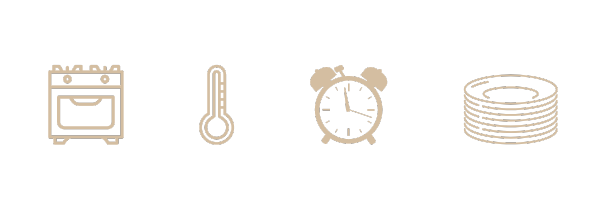 45
SLOW COOKER MOROCCAN VEGETABLE TAGINE
Embark on a culinary journey with our Slow Cooker Moroccan Vegetable Tagine, where the rich spices of Morocco meld with a variety of vegetables to create a stew that’s bursting with flavor. Slow cooking allows each component to soak up the aromatic spices, resulting in a dish that’s both comforting and exotic. This tagine is not just a meal; it’s an adventure in every spoonful, offering a warm, inviting dish that nourishes both body and spirit.
SLOW COOKER MOROCCAN
 VEGETABLE TAGINE
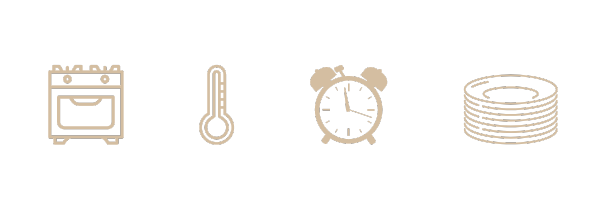 INSTRUCTIONS
Prep Time: 10 minutes
Place all ingredients except cilantro in a slow cooker.
Cook on low for 6-8 hours.
Stir in fresh cilantro before serving.
Cook Time: 6-8 hours


(per serving):
Calories: 250
Fat: 3 g
Protein: 8 g
Carbohydrates: 50 g
Cholesterol: 0 mg
Fiber: 12 g
47
ROASTED BARRAMUNDI WITH 
FENNEL AND TOMATOES
The Roasted Barramundi with Fennel and Tomatoes offers a feast for the senses, featuring omega-3 rich barramundi that's perfectly roasted alongside sweet fennel and juicy tomatoes. The roasting process caramelizes the fennel, releasing its aromatic sweetness, which complements the delicate, flaky fish, creating a dish that’s as nutritious as it is delicious.
ROASTED BARRAMUNDI WITH 
FENNEL AND TOMATOES
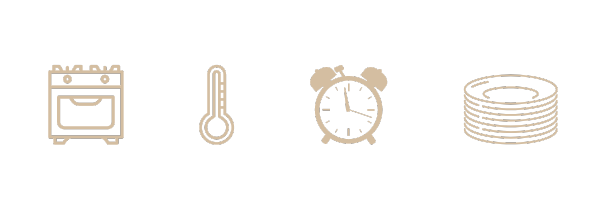 49
SOUS VIDE MISO 
GLAZED SALMON
The Sous Vide Miso Glazed Salmon is a delightful showcase of Asian-inspired flavors, where the subtle sweetness of miso meets the mild flavor of salmon. Sous vide cooking ensures that the fish is cooked to perfection, enhancing its texture while infusing it deeply with the umami-rich glaze. Paired with fluffy brown rice, this dish not only satisfies the palate but also offers a balanced meal rich in omega-3 fatty acids, promoting heart health in every succulent bite.
SOUS VIDE MISO 
GLAZED BARRAMUNDI
INGREDIENTS
Salmon fillets: 2 (6 oz each)
White miso paste: 2 tbsp
Mirin: 1 tbsp
Soy sauce: 1 tbsp
Ginger: 1 tsp, grated
Garlic: 1 clove, minced
Green onions: for garnish, chopped







INSTRUCTIONS
Combine miso, mirin, soy sauce, ginger, and garlic in a small bowl.
Coat the barramundi fillets with the miso mixture, place in a vacuum-seal bag, and let marinate for 30 minutes.
Sous vide at 140°F (60°C) for 30 minutes.
Finish by searing briefly in a hot skillet if desired.
Garnish with green onions and serve over cooked whole grain.


Calories: 310
Fat: 12 g
Protein: 36 g
Carbohydrates: 18 g
Cholesterol: 80 mg
Fiber: 2 g
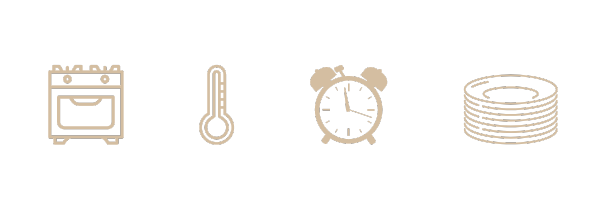 51
SAUTÉED KALE AND SWEET POTATO HASH WITH POACHED EGG
Sautéed Kale and Sweet Potato Hash with Poached Egg combines rustic ingredients in a modern twist on comfort food. The kale's slight bitterness perfectly complements the sweet, caramelized sweet potatoes, with a beautifully poached egg on top adding a creamy, rich finish. Served over wild rice, this dish is not just hearty—it's a nutrient-dense meal that provides a perfect blend of protein, fiber, and essential vitamins, ideal for energizing a chilly evening.
SAUTÉED KALE AND SWEET 
POTATO HASH WITH POACHED EGGE
INGREDIENTS
Sweet potatoes: 2 large, peeled and diced
Kale: 1 bunch, stems removed, and leaves chopped
Onion: 1, diced
Paprika: 1 tsp
Egg whites: 4, poached
Olive oil: 2 tbsp
Salt and pepper: to taste




Prep Time: 10 minutes
Cook Time: 25 minutes (includes time to sauté vegetables and poach egg whites)

INSTRUCTIONS
Heat olive oil in a large skillet over medium heat.
Add onions and sweet potatoes, cook until soft.
Add kale, paprika, salt, and pepper, cook until kale is wilted.
In a separate pot, poach egg whites.
Serve hash with a poached egg on top, alongside wild rice.



Per serving
Calories: 330
Fat: 15 g
Protein: 14 g
Carbohydrates: 38 g
Cholesterol: 0 mg (egg whites only)
Fiber: 6 g
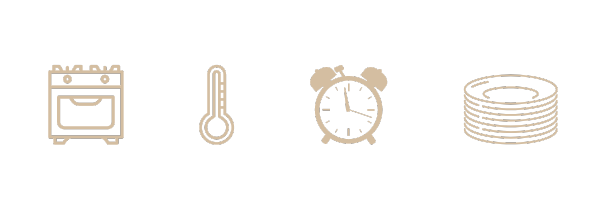 53
BLANCHED BROCCOLI AND CARROT SALAD WITH LEMON TAHINI DRESSING
Blanched Broccoli and Carrot Salad dressed in a zesty lemon tahini sauce offers a fresh take on vegetable sides. The quick blanching process brightens and tenderizes the broccoli and carrots without losing their crunch and vibrant hues. The creamy, tangy tahini dressing complements the vegetables with a rich texture and bold flavors, making this dish not only a feast for the eyes but also a nutrient-rich meal that's perfect for those looking for a light yet satisfying dinner.
BLANCHED BROCCOLI AND CARROT SALAD 
WITH LEMON TAHINI DRESSING
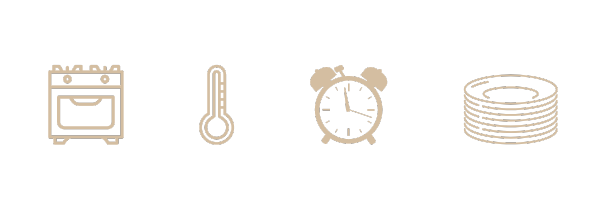 55
SAUTÉED BRUSSELS SPROUTS 
WITH BALSAMIC GLAZE
The Sautéed Brussels Sprouts with Balsamic Glaze turn a common side into a star dish, featuring caramelized edges and a tangy glaze that makes every bite a treat. Sautéing quickly renders the sprouts tender on the inside and crisp on the outside, while the balsamic reduction adds a sweet and tart dimension that elevates the natural flavors of the vegetable. This dish not only packs a nutritional punch with its high fiber and vitamin C content but also showcases how a few simple ingredients can be transformed into a gourmet experience.
SAUTÉED BRUSSELS SPROUTS 
WITH BALSAMIC GLAZE
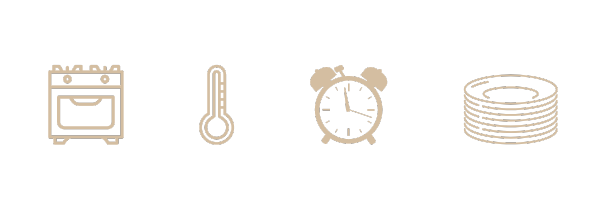 57
DESSERTS
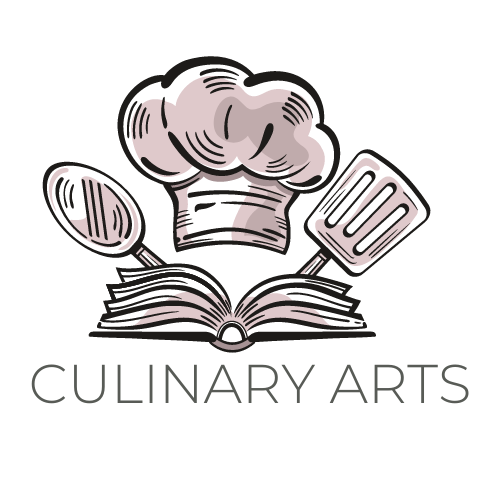 SOUS VIDE POACHED PEARS 
WITH SPICED MAPLE SYRUP
Sous Vide Poached Pears with Spiced Maple Syrup bring out the delicate sweetness of pears infused with a fragrant blend of spices. The gentle sous vide cooking ensures the pears are perfectly tender, absorbing the rich, warm flavors of cinnamon and vanilla. This sophisticated dessert not only pleases the palate but also fills the kitchen with an inviting aroma, making it an ideal treat for cozy evenings.
59
SOUS VIDE POACHED PEARS 
WITH SPICED MAPLE SYRUP
INGREDIENTS
Pears: 4, peeled, halved, and cored
Maple syrup: 1/2 cup
Cinnamon: 1 stick
Cloves: 4
Vanilla bean: 1, split









INSTRUCTIONS
Prep Time: 10 minutes
Place pears, maple syrup, cinnamon, cloves, and vanilla bean in a vacuum-seal bag.
Sous vide at 185°F (85°C) for 1 hour.
Serve warm, drizzled with the cooking syrup.
Cook Time: 1 hour





Per serving
Calories: 180
Fat: 0.2 g
Protein: 0.5 g
Carbohydrates: 47 g
Fiber: 5 g
Sugars: 38 g
Salt: 0 mg
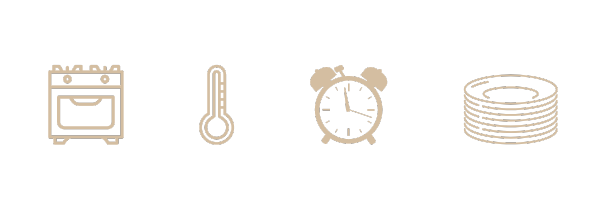 60
SOUS VIDE VANILLA 
AND BERRY COMPOTE
Sous Vide Vanilla and Berry Compote is a vibrant, fruit-filled treat that encapsulates the essence of fresh berries enhanced with the exotic flavor of vanilla. This dessert captures the natural sweetness of the fruits, making it not just a delicious topping but also a nutrient-rich option that adds a splash of color and a boost of antioxidants to any meal.
61
SOUS VIDE VANILLA 
AND BERRY COMPOTE
INGREDIENTS
Mixed berries (strawberries, blueberries, raspberries): 2 cups
Vanilla pod: 1, seeds scraped
Agave syrup: 2 tbsp







INSTRUCTIONS
Prep Time: 5 minutes
Mix berries, vanilla seeds, and agave in a vacuum-seal bag.
Sous vide at 150°F (65°C) for 45 minutes.
Serve warm or chilled as a topping for vegan ice cream or with a side of granola.
Cook Time: 45 minutes



Per serving
Calories: 90
Fat: 0.3 g
Protein: 1 g
Carbohydrates: 22 g
Fiber: 3 g
Sugars: 18 g
Salt: 0 mg
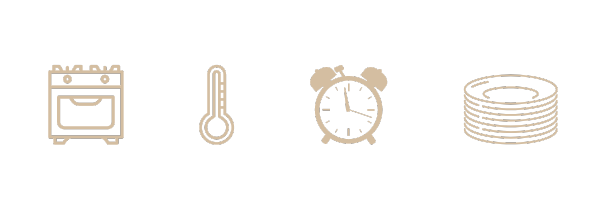 62
STEAMED MANGO 
AND STICKY RICE
Sous Vide Poached Pears with Spiced Maple Syrup bring out the delicate sweetness of pears infused with a fragrant blend of spices. The gentle sous vide cooking ensures the pears are perfectly tender, absorbing the rich, warm flavors of cinnamon and vanilla. This sophisticated dessert not only pleases the palate but also fills the kitchen with an inviting aroma, making it an ideal treat for cozy evenings.
63
STEAMED MANGO 
AND STICKY RICE
INGREDIENTS
Mangoes: 2, ripe, peeled and sliced
Sticky rice: 1 cup, soaked overnight
Coconut milk: 1/2 cup
Agave syrup: 1 tbsp
Sesame seeds: 1 tsp, toasted










INSTRUCTIONS
Prep Time: 10 minutes (plus soaking time for rice)
Steam sticky rice until tender, about 20 minutes.
Heat coconut milk with agave syrup until dissolved.
Serve rice with warm coconut milk, topped with mango slices and sprinkled with sesame seeds.
Cook Time: 20 minutes




Per serving
Calories: 350
Fat: 9 g
Protein: 6 g
Carbohydrates: 64 g
Fiber: 3 g
Sugars: 24 g
Salt: 15 mg
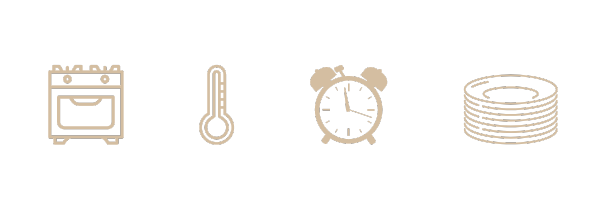 64
STEAMED FRUIT PUDDING 
WITH APRICOT GLAZE
Steamed Fruit Puddings with Apricot Glaze are a delightful nod to traditional British desserts, made healthier with whole grains and a bounty of dried fruits. Each pudding is steam-cooked to perfection, ensuring a moist, fluffy texture that contrasts beautifully with the sweet, sticky apricot glaze. This warming dessert is not only comforting on a cold day but also packs a nutritional punch with fiber and iron, making it a satisfying end to any meals.
65
STEAMED FRUIT PUDDING 
WITH APRICOT GLAZE
INGREDIENTS
Dried mixed fruit (raisins, apricots, dates): 1 cup, chopped
Whole wheat flour: 1 cup
Baking powder: 1 tsp
Cinnamon: 1 tsp
Nut milk: 1/2 cup
Apricot jam: 2 tbsp, for glaze





INSTRUCTIONS
Prep Time: 15 minutes
Mix flour, baking powder, and cinnamon. Stir in dried fruit and nut milk until well combined.
Spoon into greased individual pudding molds.
Steam for 30 minutes or until a toothpick comes out clean.
Heat apricot jam until runny and brush over warm puddings.
Cook Time: 30 minutes


Per serving
Calories: 240
Fat: 2 g
Protein: 4 g
Carbohydrates: 52 g
Fiber: 4 g
Sugars: 32 g
Salt: 150 mg
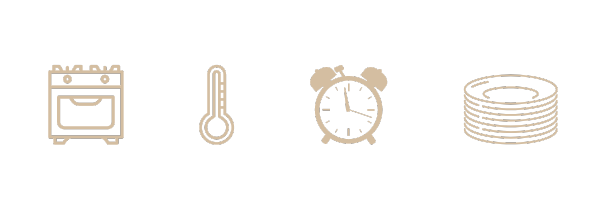 66
SAUTÉED APPLES WITH 
CINNAMON AND NUTMEG
Sautéed Apples with Cinnamon and Nutmeg offer a quick and delightful dessert that harnesses the natural sweetness of apples enhanced by the warmth of autumn spices. This simple yet elegant dish is perfect for a cozy evening, providing a comforting taste with every spoonful, and pairs wonderfully with a scoop of dairy-free vanilla ice cream for an indulgent finish.
67
SAUTÉED APPLES WITH 
CINNAMON AND NUTMEG
INGREDIENTS
Apples: 4 large, peeled, cored, and sliced
Cinnamon: 1 tsp
Nutmeg: 1/2 tsp
Coconut oil: 1 tbsp
Maple syrup: 2 tbsp







INSTRUCTIONS
Prep Time: 10 minutes
Heat coconut oil in a skillet over medium heat.
Add apples and sauté until they start to soften, about 5 minutes.
Sprinkle cinnamon and nutmeg, then drizzle with maple syrup.
Continue to sauté until apples are tender and caramelized, about 5 more minutes.
Cook Time: 10 minutes




Per serving
Calories: 180
Fat: 5 g
Protein: 0 g
Carbohydrates: 35 g
Fiber: 4 g
Sugars: 30 g
Salt: 0 mg
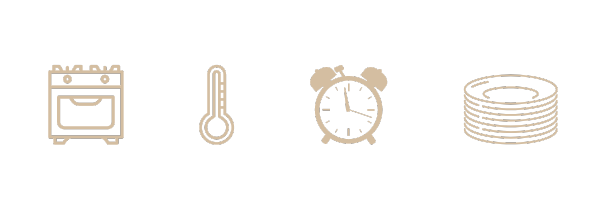 68
SAUTÉED PEARS 
WITH BALSAMIC REDUCTION
Sautéed Pears with Balsamic Reduction is a sophisticated and delicious dessert that combines the natural sweetness of pears with the rich, tangy flavor of balsamic vinegar. This dish not only pleases the palate with its perfect balance of flavors but also impresses with its gourmet appeal, making it an excellent choice for dinner parties or a special family meal
69
SAUTÉED PEARS 
WITH BALSAMIC REDUCTION
INGREDIENTS
Pears: 4, peeled, cored, and sliced
Balsamic vinegar: 1/4 cup
Brown sugar: 1 tbsp
Vegan butter: 1 tbsp





INSTRUCTIONS
Prep Time: 10 minutes
In a skillet, melt vegan butter over medium heat.
Add pears and sauté until golden and soft, about 7 minutes.
Add balsamic vinegar and brown sugar, cook until reduced to a thick syrup, about 3 minutes.
Cook Time: 10 minutes





Per serving
Calories: 160
Fat: 3 g
Protein: 0 g
Carbohydrates: 33 g
Fiber: 3 g
Sugars: 27 g
Salt: 0 mg
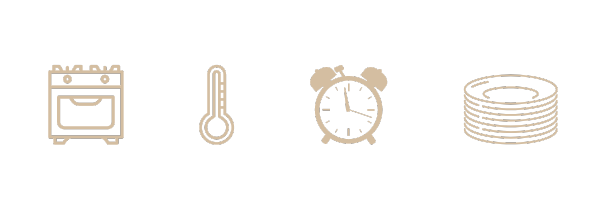 70
ROASTED FIGS 
WITH HONEY AND THYME
Roasted Figs with Honey and Thyme is a stunningly simple dessert that transforms fresh figs into a luscious, caramelized treat. The natural sugars in the figs intensify with roasting, while the honey and thyme add layers of sweetness and a savory touch. This dessert is not only visually appealing but also packed with nutrients, offering a healthy but decadent end to any meal.
71
ROASTED FIGS 
WITH HONEY AND THYME
INGREDIENTS
Figs: 12, halved
Honey: 3 tbsp
Thyme: 1 tbsp, fresh leaves
Olive oil: 1 tsp





INSTRUCTIONS
Prep Time: 5 minutes
Preheat the oven to 375°F (190°C).
Arrange fig halves on a baking sheet, drizzle with honey and olive oil, then sprinkle with thyme leaves.
Roast for 15-20 minutes, until juicy and slightly caramelized.
Cook Time: 20 minutes





Per serving
Calories: 150
Fat: 1 g
Protein: 1 g
Carbohydrates: 36 g
Fiber: 5 g
Sugars: 31 g
Salt: 0 mg
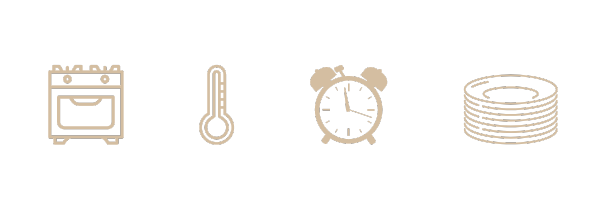 72
BLANCHED PEACH SLICES 
WITH MINT SUGAR
Blanched Peach Slices with Mint Sugar offer a refreshingly light dessert option that captures the essence of summer. The quick blanching process brings out the natural sweetness of the peaches, while the mint sugar adds a delightful zest that tickles the palate. This simple yet elegant dessert is perfect for ending a meal on a fresh note, providing a burst of flavors that cleanse and invigorate the taste buds.
73
BLANCHED PEACH SLICES 
WITH MINT SUGAR
INGREDIENTS
Peaches: 4, pitted and sliced
Sugar: 2 tbsp (use a low-glycemic sugar like coconut sugar)
Fresh mint: 1/4 cup, finely chopped
Lemon zest: 1 tsp






INSTRUCTIONS
Prep Time: 10 minutes
Bring a large pot of water to a boil and blanch peach slices for about 2 minutes.
Remove peaches and immediately place them in ice water to halt cooking.
Mix sugar, chopped mint, and lemon zest.
Toss blanched peaches in mint sugar mixture.
Cook Time: 2 minutes



Per serving
Calories: 70
Fat: 0 g
Protein: 1 g
Carbohydrates: 18 g
Fiber: 2 g
Sugars: 16 g
Salt: 0 mg
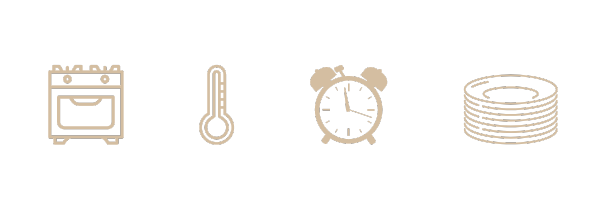 74
SLOW COOKER PEAR CRISP 
WITH OATS AND ALMONDS
Slow Cooker Pear Crisp with Oats and Almonds brings a comforting conclusion to any meal, combining the soft sweetness of pears with a crunchy, nutty topping. The slow cooker gently coaxes out the juice from the pears, which melds beautifully with the crisp, creating a dessert that’s both wholesome and indulgent. Ideal for a relaxed weekend treat, this pear crisp offers a delightful texture contrast and a nutritious profile that will satisfy any sweet tooth responsibly.
75
SLOW COOKER PEAR CRISP 
WITH OATS AND ALMONDS
INGREDIENTS
Pears: 6, sliced
Rolled oats: 1 cup
Almonds: 1/2 cup, sliced
Brown sugar: 1/4 cup
Cinnamon: 1 tsp
Coconut oil: 2 tbsp, melted






INSTRUCTIONS
Prep Time: 10 minutes
Place sliced pears in the slow cooker.
Mix oats, almonds, brown sugar, cinnamon, and melted coconut oil. Sprinkle over pears.
Cook on low for 2-3 hours until pears are tender, and topping is crispy.
Cook Time: 2-3 hours







	Per serving
Calories: 320
Fat: 12 g
Protein: 5 g
Carbohydrates: 52 g
Fiber: 7 g
Sugars: 35 g
Salt: 0 mg
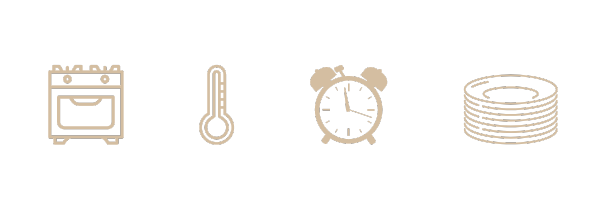 76
DIY SALT FREE
HERBS & SPICE MIXES
Salt Free Herbs & Spice Blends
Middle Eastern Spice Mix:
1 tbsp ground cumin
1 tbsp ground coriander
1 tbsp ground cardamom
1 tbsp ground cinnamon
1 tbsp ground paprika
1 tsp ground cloves
1 tsp ground nutmeg
Complements dishes like falafel, 
hummus, or kebabs.


Italian Herb Infusion:
1 tbsp dried basil
1 tbsp dried oregano
1 tbsp dried thyme
1 tbsp dried rosemary
1 tbsp dried parsley
1 tsp garlic powder
1 tsp onion powder
Perfect for pasta dishes, pizzas, 
or Italian-inspired soups and sauces.


These blends offer a variety of flavors without relying on salt, allowing you to season your dishes while keeping them heart-healthy. Adjust the quantities according to your taste preferences.
Mediterranean Blend:
1 tbsp dried oregano
1 tbsp dried basil
1 tbsp dried thyme
1 tbsp dried rosemary
1 tbsp dried parsley
1 tsp garlic powder
1 tsp onion powder
Pair with Mediterranean dishes like 
Greek salads, grilled vegetables, 
or roasted chicken.


Mexican Fiesta Mix:
1 tbsp chili powder
1 tbsp ground cumin
1 tbsp smoked paprika
1 tbsp dried oregano
1 tsp garlic powder
1 tsp onion powder
1 tsp ground coriander
Ideal for tacos, enchiladas, 
Mexican-inspired soups and stews.


Asian Sensation Blend:
1 tbsp ground ginger
1 tbsp ground coriander
1 tbsp ground turmeric
1 tbsp ground cumin
1 tsp garlic powder
1 tsp onion powder
1/2 tsp crushed red pepper flakes
Perfect for stir-fries, curries, and noodle dishes from various Asian cuisines.
77
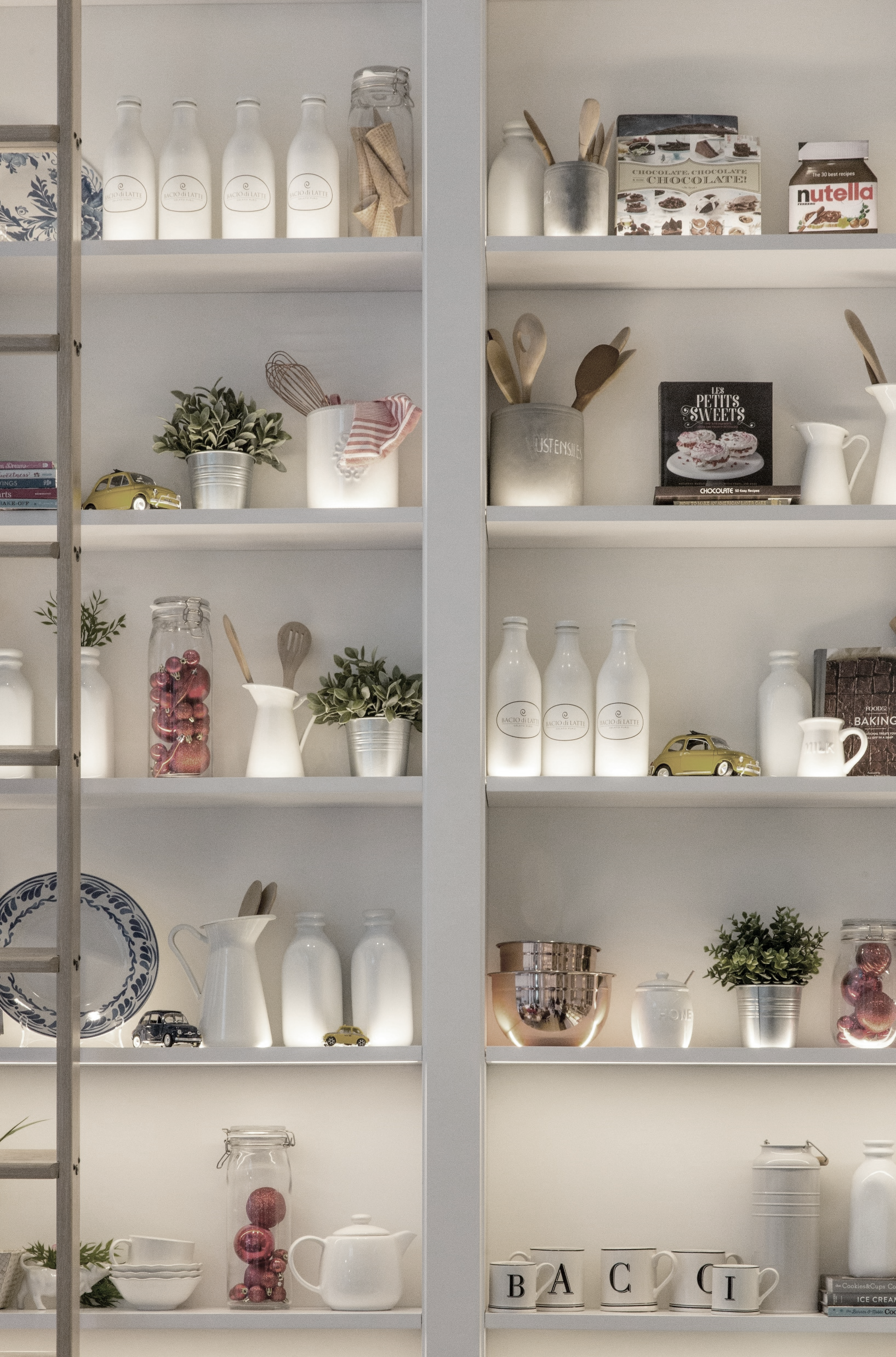 “
"Choose cooking methods that honor your ingredients; steaming, sautéing, and roasting can unlock the true potential of your food, enhancing its inherent nutrients and flavors, thus nourishing your body and elevating your wellness journey."
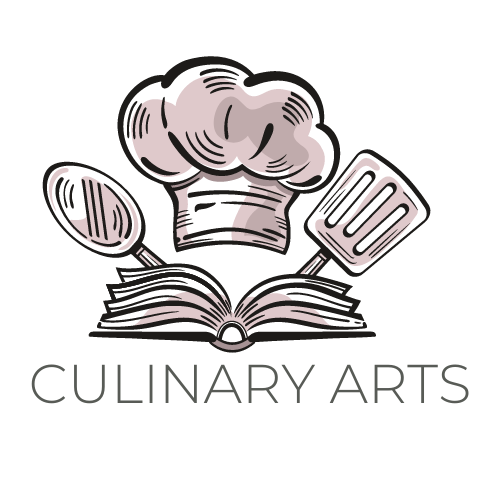